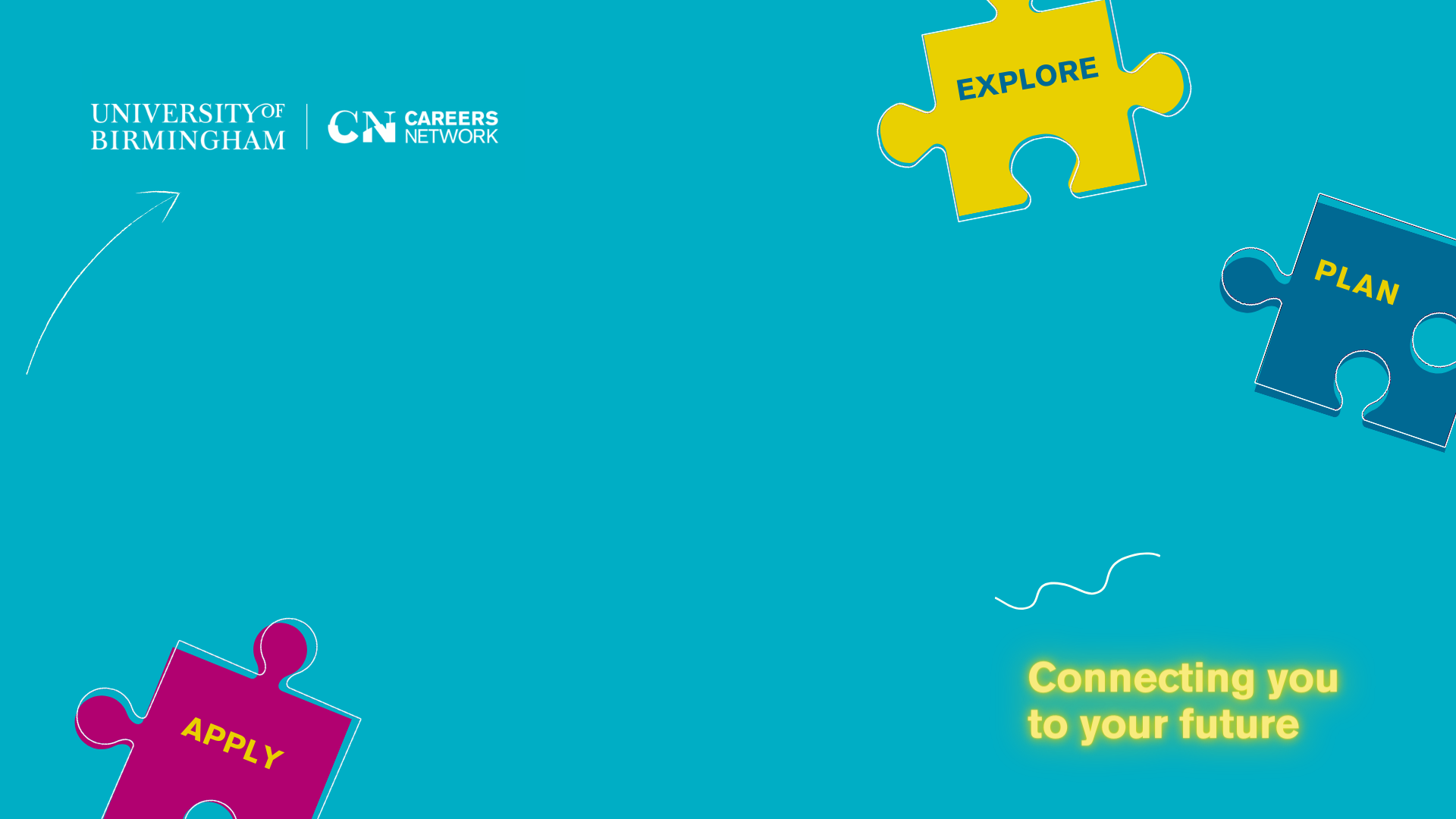 PG Skills: How emotional intelligence shapes who we are, how we relate to others and our relationships 

Lynsey Kitching, Co-Founder & Director 
Cape Coaching & Development Ltd
HOUSEKEEPING
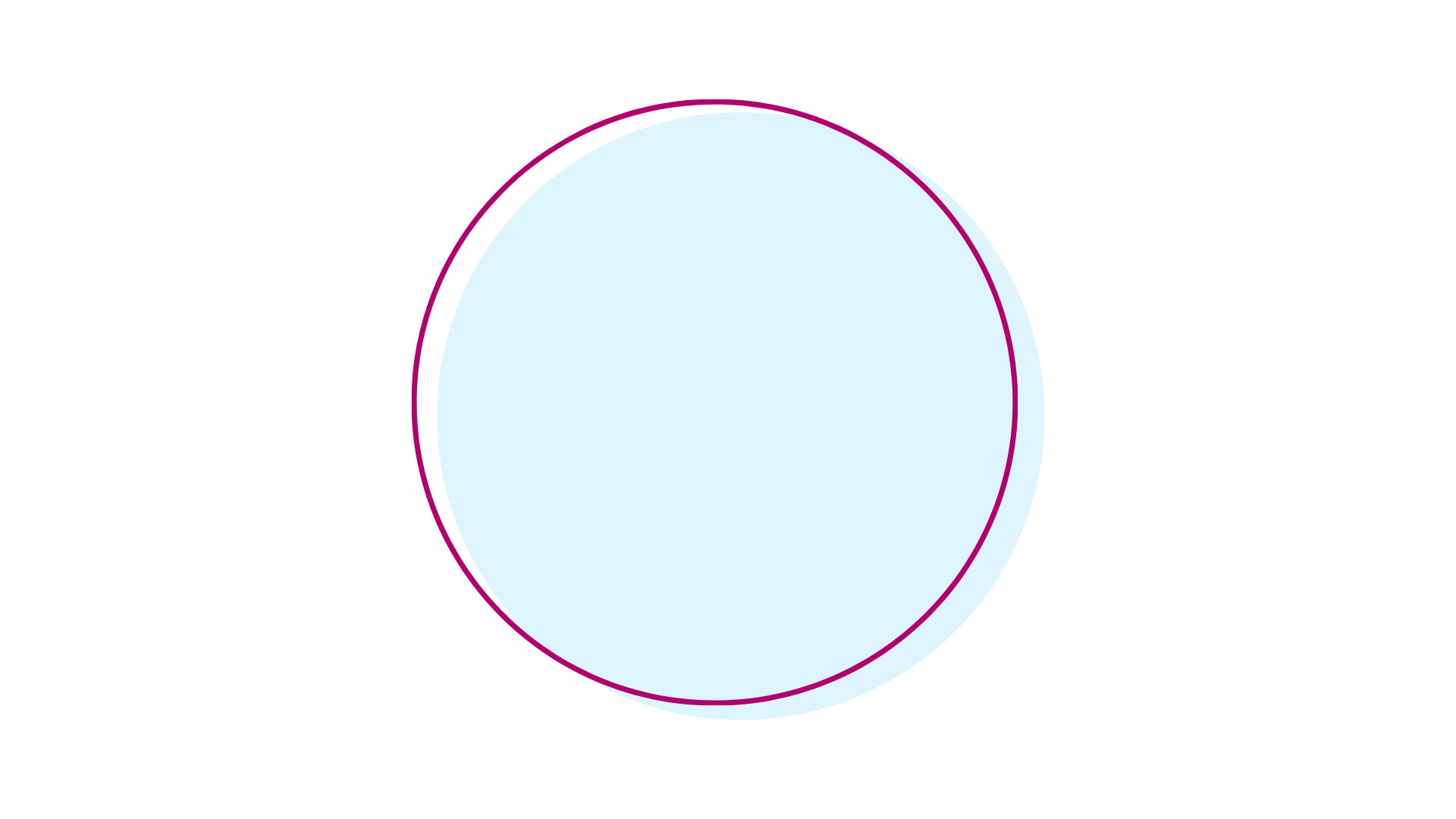 Attendance
Phones on silent
PG Skills Canvas course
PG Skills Canvas Course: https://canvas.bham.ac.uk/enroll/PKYPEA
CAREERS NETWORK IS HERE FOR YOU
1:1 guidance support:
You don’t need to have career ideas or a plan to come and talk to us: we help people who have no idea where to start as well!
To book an appointment, ask a question, have an application checked etc., please email careersenquiries@contacts.bham.ac.uk 
PGT-specific opportunities:
Professional Development Award https://canvas.bham.ac.uk/enroll/4AMG6T 
PGR-specific opportunities:
Career Mentor Beyond Academia https://canvas.bham.ac.uk/enroll/M7WCDE
Upcoming Opportunities
PG Skills - How Project Management skills are used in industry (21 March 2023)
https://bham.targetconnect.net/leap/event.html?id=16351&service=Careers+Service

Masters Campus-based Team Internship – Engineering PGT students
https://intranet.birmingham.ac.uk/as/employability/careers/postgraduate/pgt/mcti-form.aspx

Masters Consultancy Challenge (12 – 23 June 2023) – All PGT students
https://intranet.birmingham.ac.uk/as/employability/careers/postgraduate/pgt/mcc.aspx
ANY QUESTIONS?
Contact us via careersenquiries@contacts.bham.ac.uk

www.intranet.birmingham.ac.uk/careers/pg
Emotional Skills
PG Skills Session
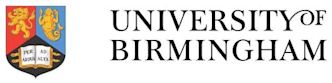 Overview of this workshop
We will equip you with some of the theory around what emotional intelligence is and why it is important in our careers, education, and lives in general.
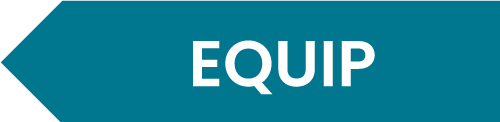 We will explore practical ways to develop emotional intelligence and explore what stands in our way.
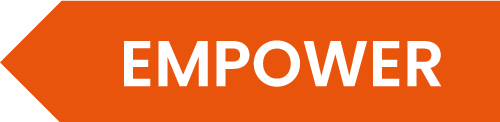 Together we will enable you to develop effective relationships and identify your own key area of emotional intelligence that can be improved and provide you with some empowering strategies that can be put into action.
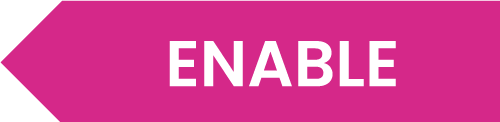 Emotional intelligence
The foundations of emotional intelligence: what it is and why it is important for us
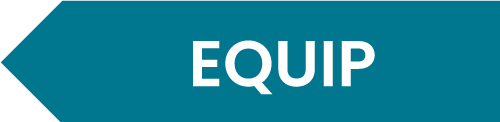 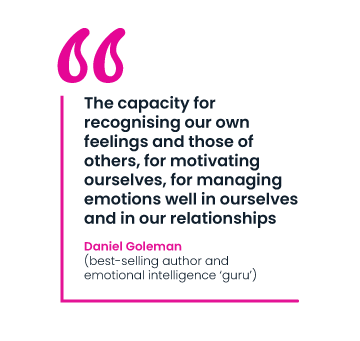 Most people don’t recognise the effect that their own and others’ emotions have on behaviour
The more your work depends on personal relationships (i.e. as member of a team, project leader or direct supervisor of others), the more critical it is to effective performance
Developing self-awareness is the first step to developing emotional intelligence
[Speaker Notes: Examples of how on Master's course this is relevant]
The four dimensions of emotional intelligence
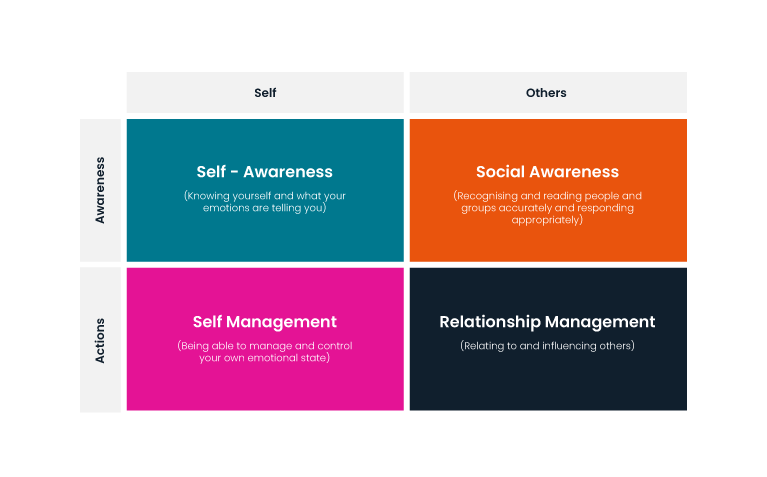 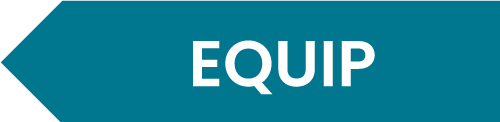 By doing this you can create a positive impact on others
[Speaker Notes: Use Education examples]
The heart of emotional intelligence and why this is so important for us…
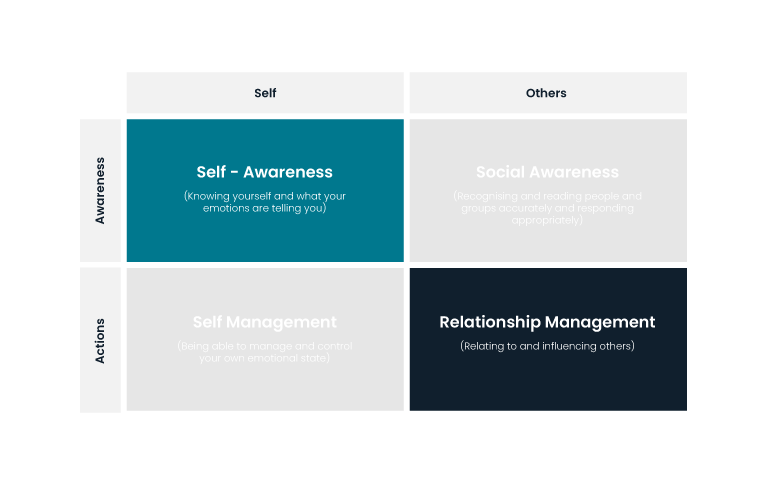 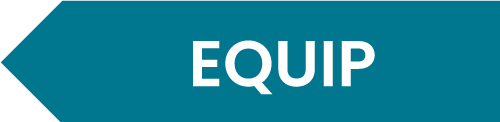 Awareness of your emotions
Insight into their impact on your performance
Honesty in your positive and negative biases
If people lack Self-Awareness, their chances of having Self-Management and Social Awareness are significantly reduced
[Speaker Notes: Awareness of your emotions
Insight into their impact on your performance
Honesty in your positive and negative biases
ECI (Emotional Competence Inventory) research has found that if people lack Self-Awareness, their chances of having Self-Management and Social Awareness are much reduced]
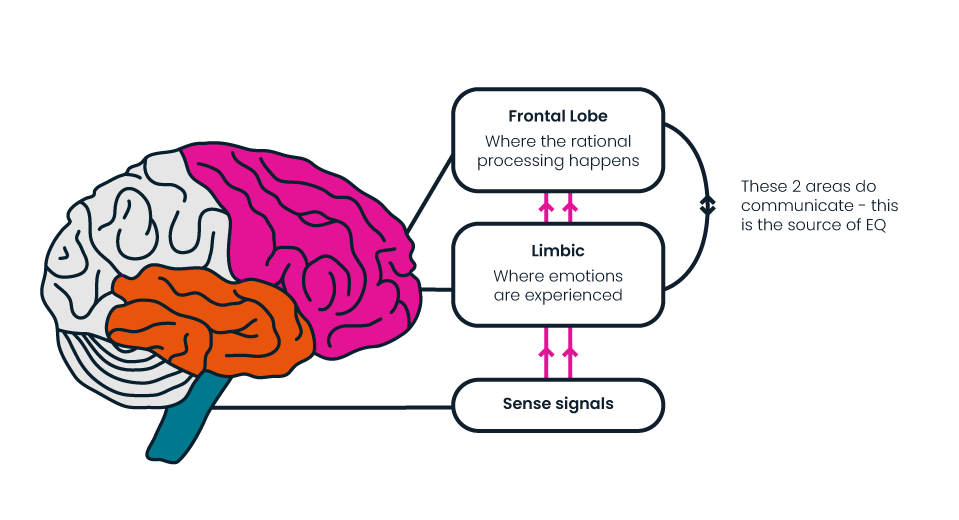 The brain and emotional intelligence
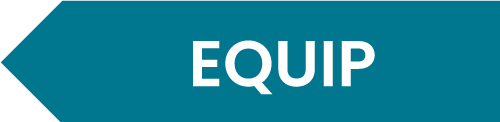 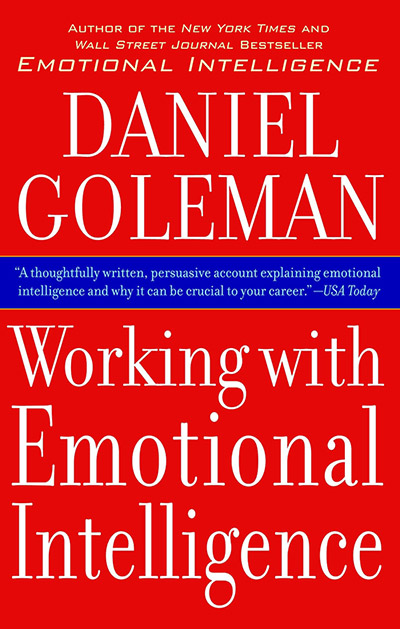 What happens in practice
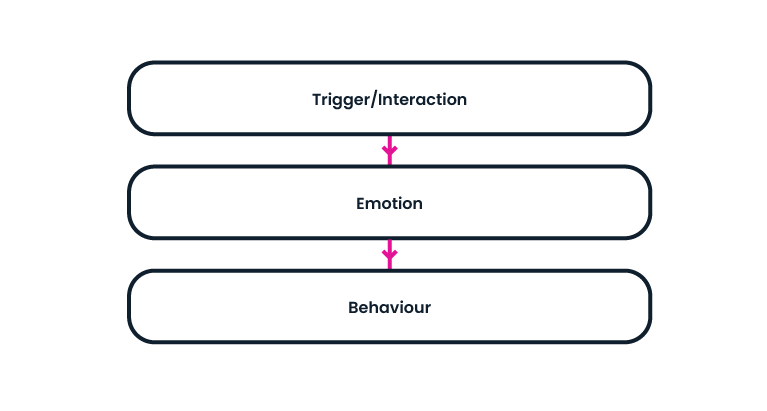 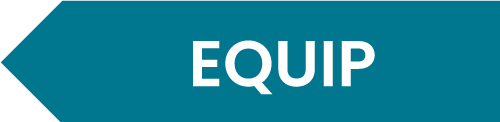 [Speaker Notes: Thought cycle]
Self awareness around emotions
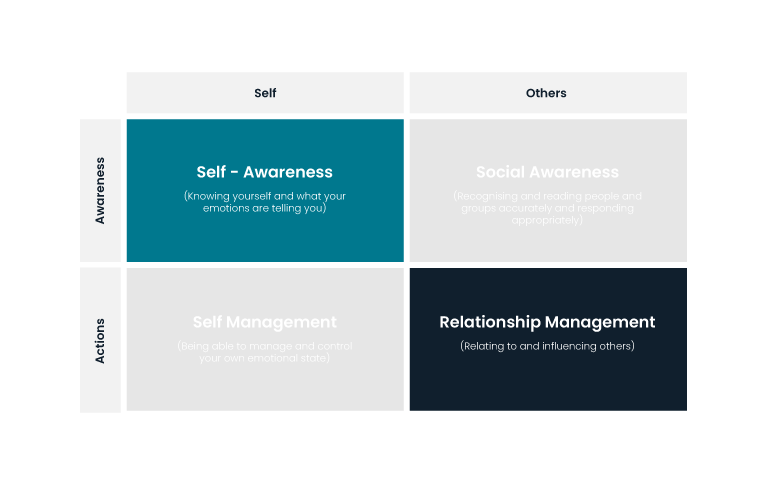 [Speaker Notes: Awareness of your emotions
Insight into their impact on your performance
Honesty in your positive and negative biases
ECI (Emotional Competence Inventory) research has found that if people lack Self-Awareness, their chances of having Self-Management and Social Awareness are much reduced]
Developing our self-awareness and expanding our emotional vocabulary
Have a think about two recent experiences:

One which generated positive emotions
One which generated more difficult emotions

For each label the emotions that you felt
[Speaker Notes: Do this bit on their own before showing the feeling wheel]
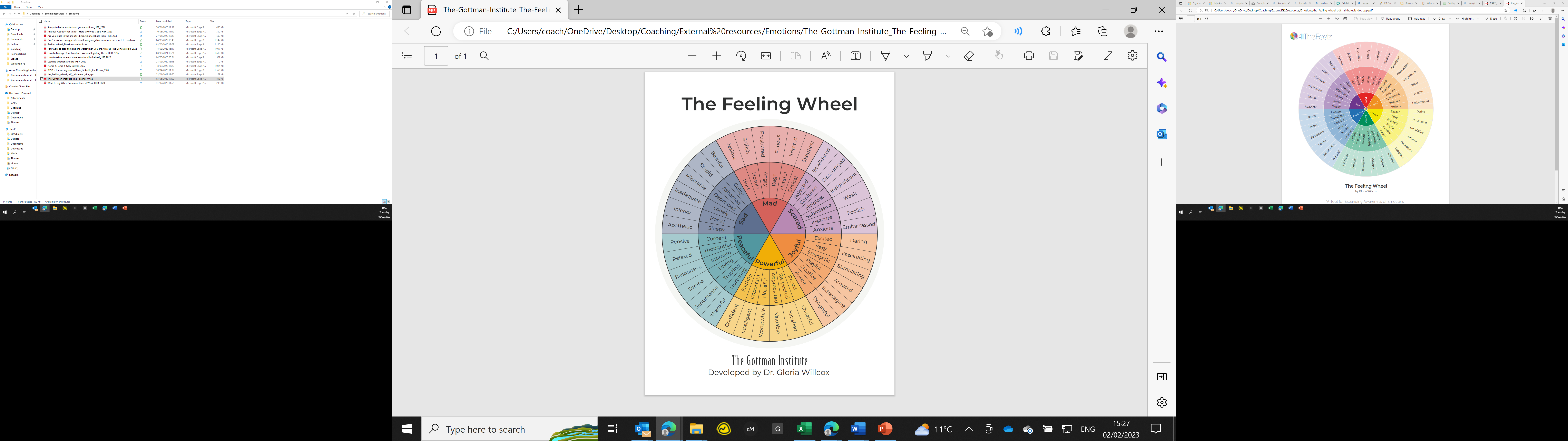 Developing our self-awareness and expanding our emotional vocabulary
Have a think about two recent experiences:
One which generated positive emotions
One which generated more difficult emotions
For each label the emotions that you felt

In pairs use the feeling wheel to review the emotions that were present – now you have an expanded vocabulary do the labels you use change?
What insight does this give you about what was going on for you?
What can we learn from this exercise?
Emotional awareness and agility
“When we label our emotions accurately, we are more able to discern the precise cause of our feelings.”

Diversity isn’t just people, it’s also what’s inside people, including diversity of emotion.”

Susan David (Psychologist, Harvard Medical School, Author of Emotional Agility)
This Photo by Unknown Author is licensed under CC BY-NC-ND
Emotional Agility
Emotions are pre-cursors to action – we wouldn’t do anything if we didn’t feel an emotion.
Having a greater awareness of the emotion we feel gives us more awareness in what is going on and more choice in how we respond.
Relationship management
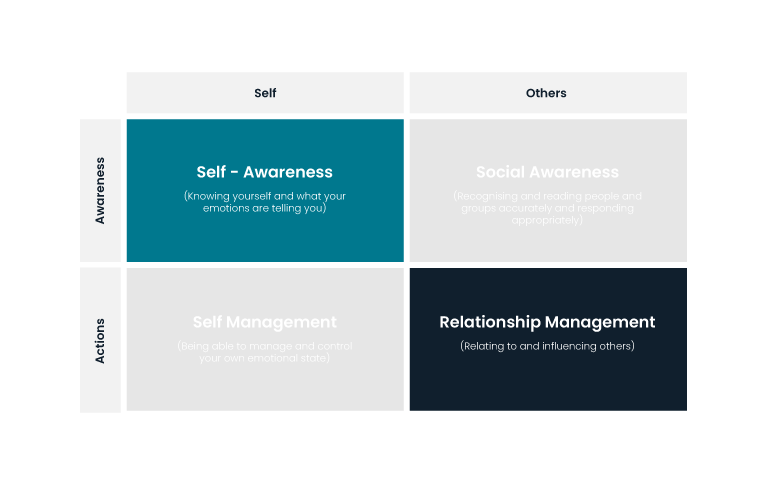 [Speaker Notes: Awareness of your emotions
Insight into their impact on your performance
Honesty in your positive and negative biases
ECI (Emotional Competence Inventory) research has found that if people lack Self-Awareness, their chances of having Self-Management and Social Awareness are much reduced]
Thinking about our ‘shadow selves’
Putting it together – our ‘shadow selves’
Understanding how you communicate especially when you are under pressure is key to creating trust and the impact you intend​.
When you understand your emotional responses, you are more likely to be able to manage your ‘shadow self’​.
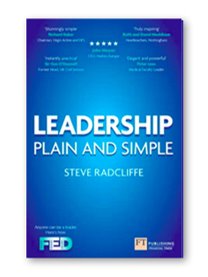 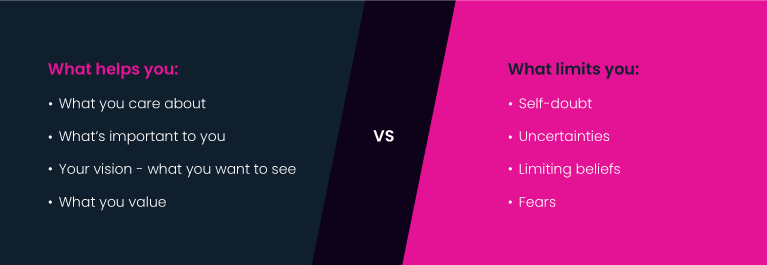 What can affect the impact you have or brings out your ‘shadow self’?​
Adapted from Leadership Plain and Simple, by Steve Radcliffe
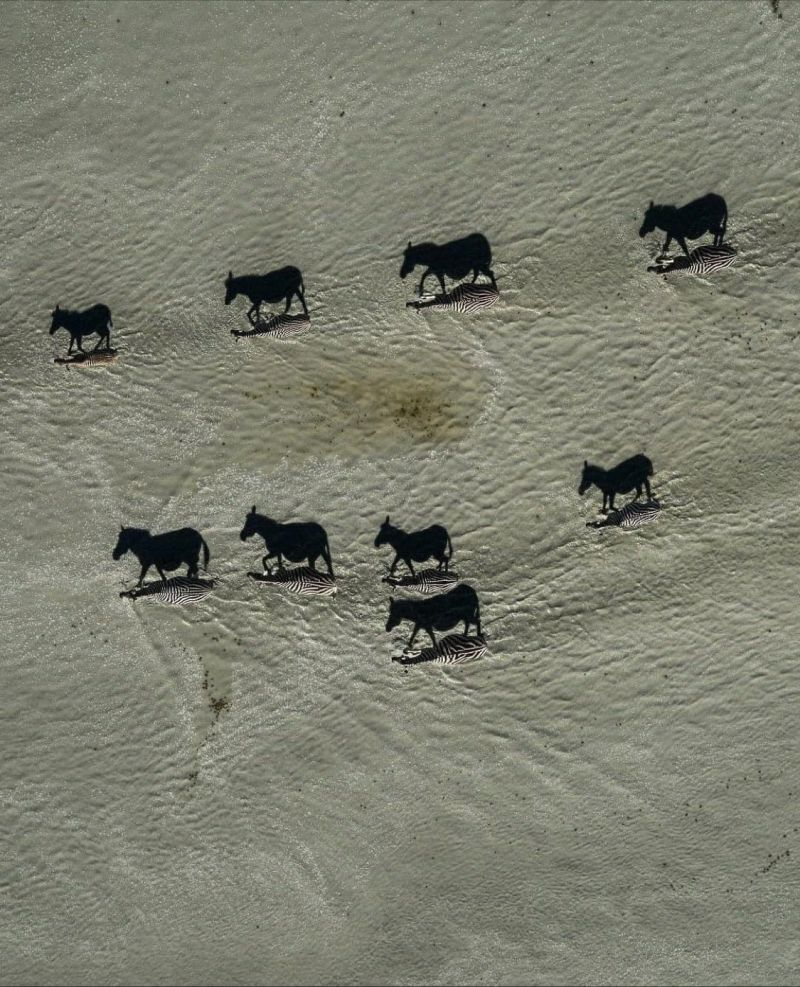 Your shadow can loom larger than you think…




Photo by Beverly Joubert: National Geographic photograph of the year
[Speaker Notes: This is the National Geographic Picture of The Year. The black images are shadows of zebras. Zoom in and you will see the actual zebras.If you are someone in a position of #power, please recognize that your shadow looms larger than you think.As a #leader, everything you say (and don’t say) and do (and don’t do) is magnified — maybe even disproportionately. You cast a large shadow and take up more space in others’ minds than you think.To you, you’re the zebra.To others, you’re the shadow.Doing the work to develop #selfawareness can help you better understand and mitigate the unintended impact you may have on others just by being in a position of power.Photo by Beverly Joubert]
Shadow selves…
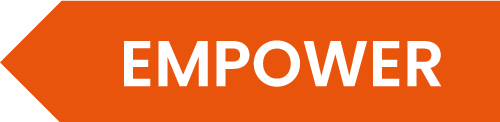 Think about what it’s like when you are…
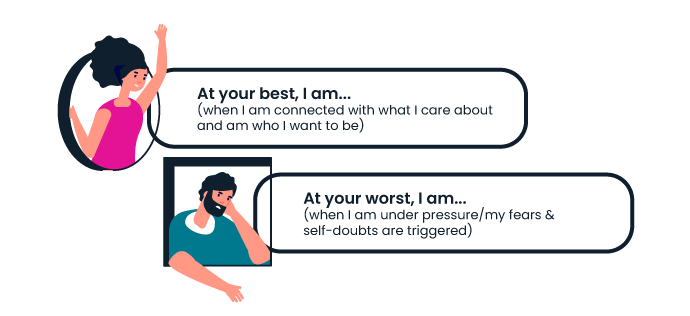 Shadow cast exercise…
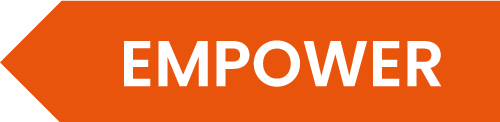 Shadow cast exercise…
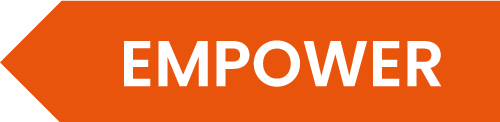 Exercise
Individually:

Think about and capture how you show up for both ‘at my best’ and ‘not at my best’.
Shadow cast exercise…
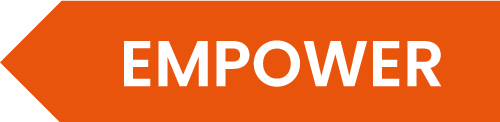 Shadow cast exercise…
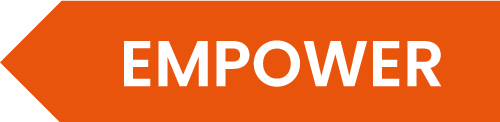 [Speaker Notes: Let’s look at this for me…]
Exercise
In pairs/trios:

Share what you have captured for both ‘at my best’ and ‘not at my best’.
Discuss and capture:
What might the impact on others be?
How might this impact on the team environment?
What specific actions are you going to take?
In essence…
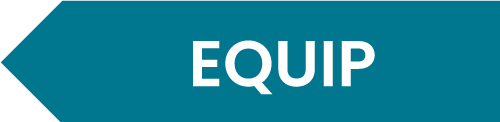 “no matter what I think I know about myself there is always more to discover”
[Speaker Notes: In essence what we really need to think / believe to truly become self aware
Get feedback, be curious – get]
Your reflections…
[Speaker Notes: Key learnings and reflections?

Specific actions you might need to take?]
Check out
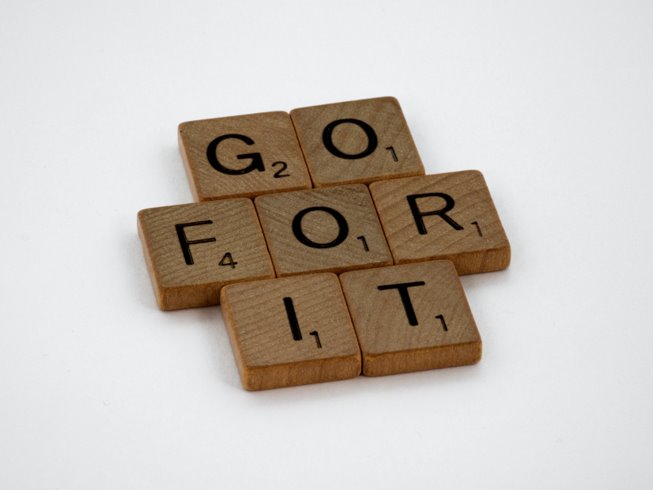 What are your key takeaways?

What one action will you commit to as a result of the conversations today?
Further resources
https://hbr.org/2020/12/what-people-still-get-wrong-about-emotional-intelligence
https://www.forbes.com/sites/forbescoachescouncil/2022/12/30/why-is-emotional-intelligence-important/?sh=5cfb9b8f3289
https://positivepsychology.com/emotional-intelligence-ted-talks/
Join the CAPE Community
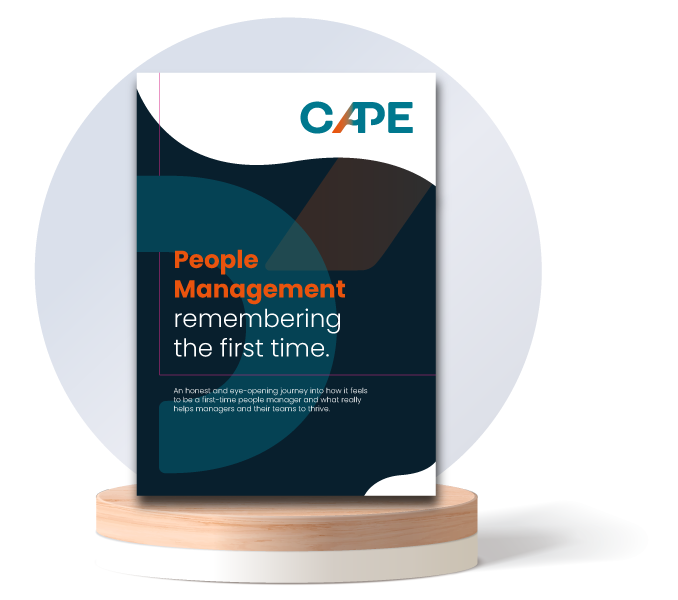 Our mission is:
To disrupt the way people learn how to manage others. 
To empower them to feel confident in their management style, equipping them with a toolkit of resources for every scenario and enabling them to build effective relationships with their teams. 
To help as many people as possible to have positive experiences of people management, both the managers themselves and the individuals they manage. In essence to create a butterfly effect. 
To provide a community for first time or new people managers to learn, share, grow and ultimately develop the self-belief needed in their roles and beyond. A community that you can draw on to work through challenges long after the programme has finished. 
To spread the word - for that community to share their learning with the next generation of people managers by providing coaching / mentoring as part of a social impact project.
To download the full copy of the report and find out more visit www.wearyourcape.co.uk
[Speaker Notes: This is what we do at CAPE...]
Naomi: naomi@wearyourcape.co.uk

Lynsey: lynsey@wearyourcape.co.uk